The is NOT used
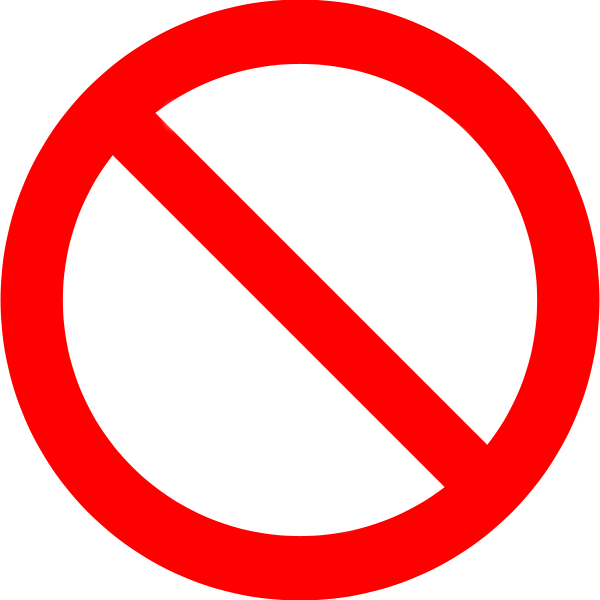 Trees produce oxygen.
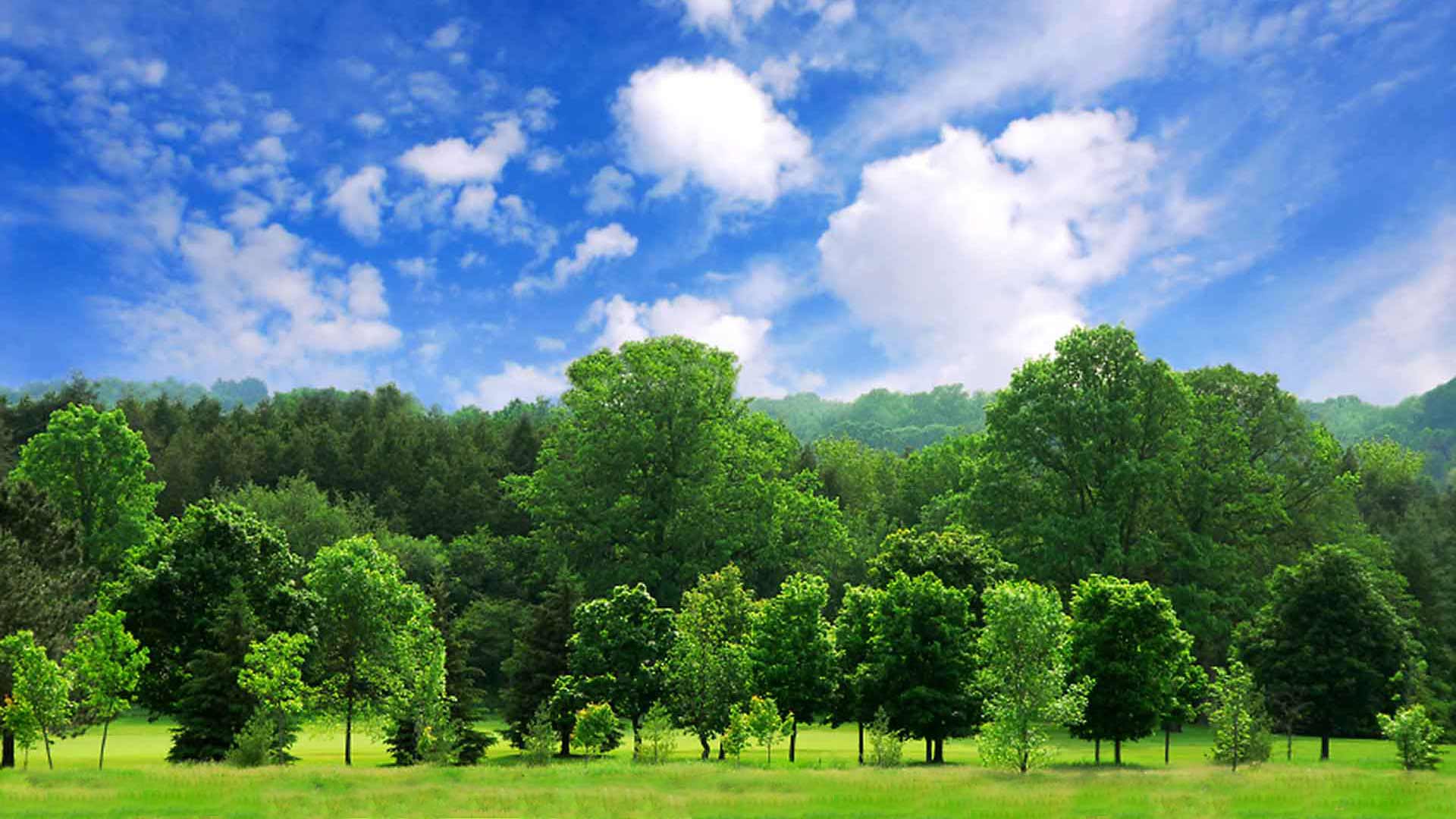 Which trees? Trees in GENERAL
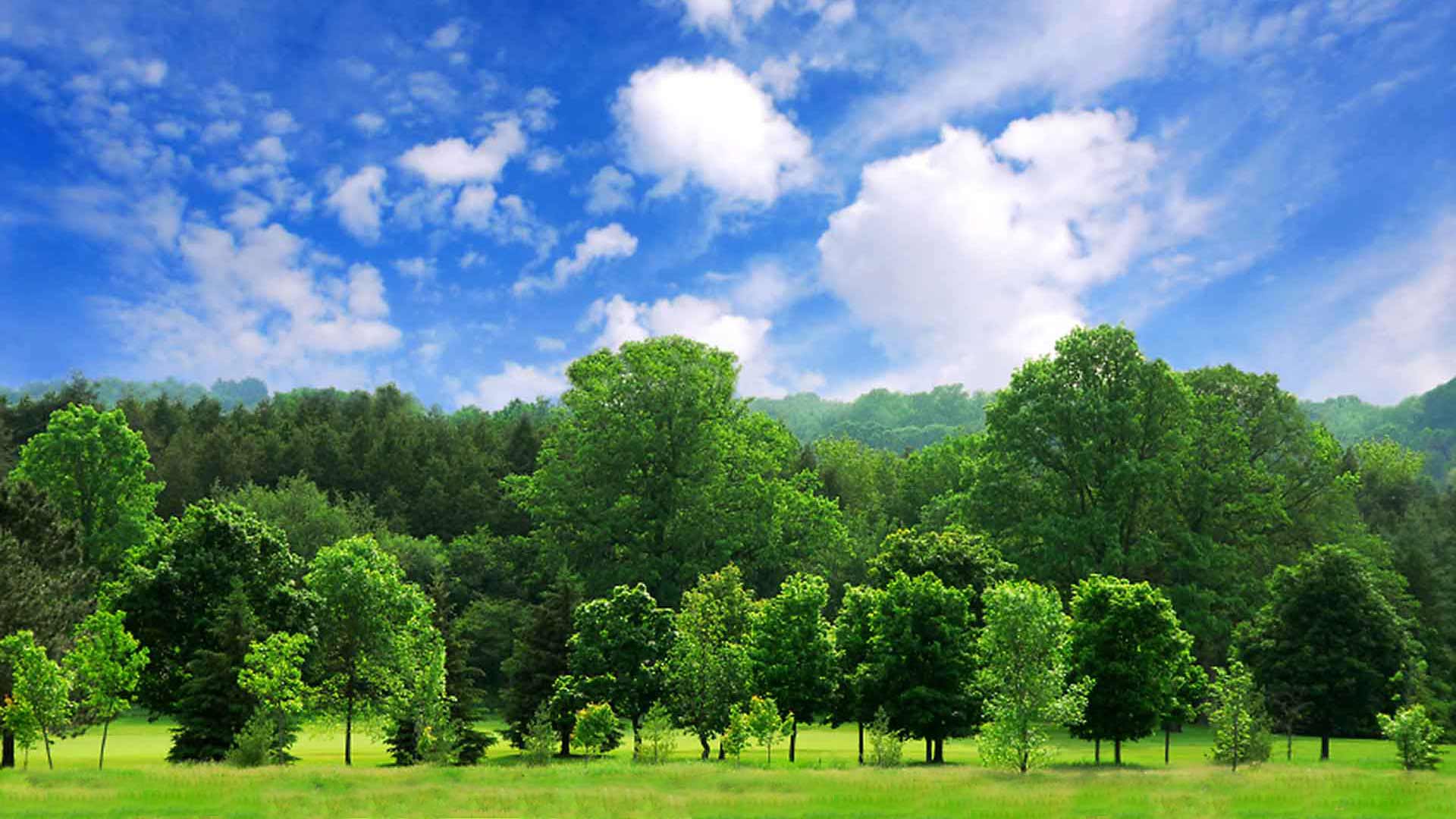 This is Tom.
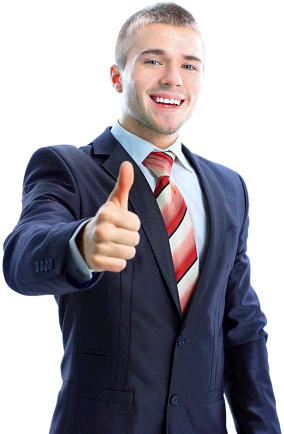 With proper nouns
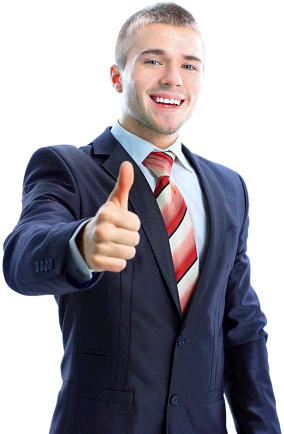 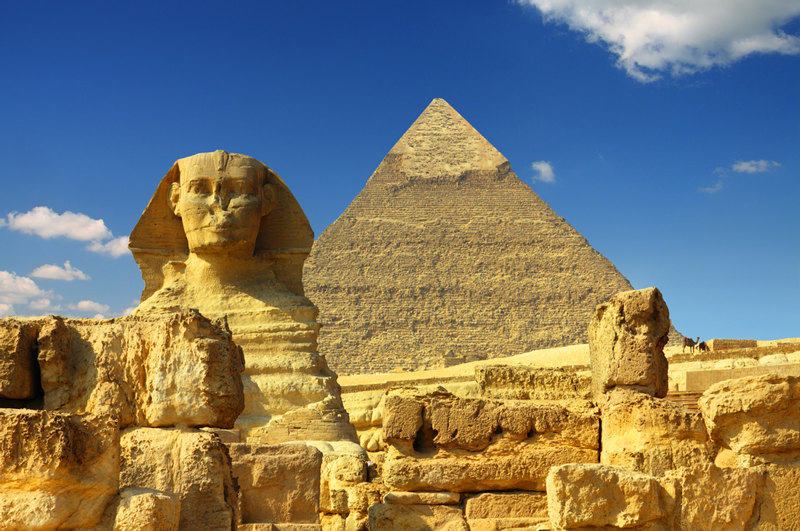 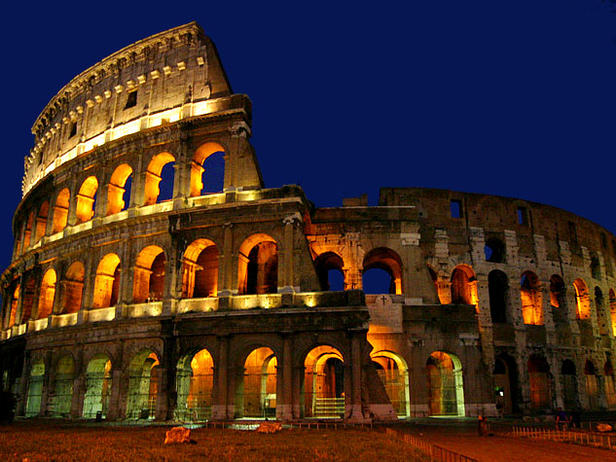 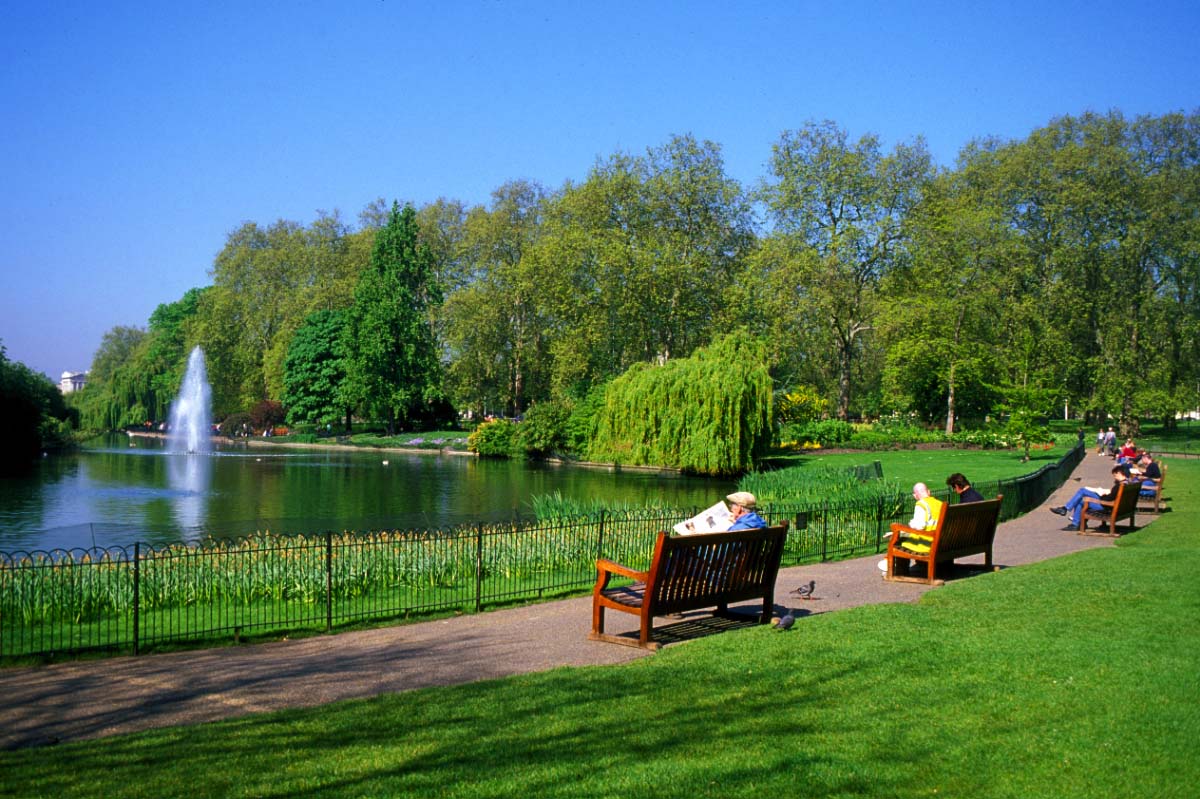 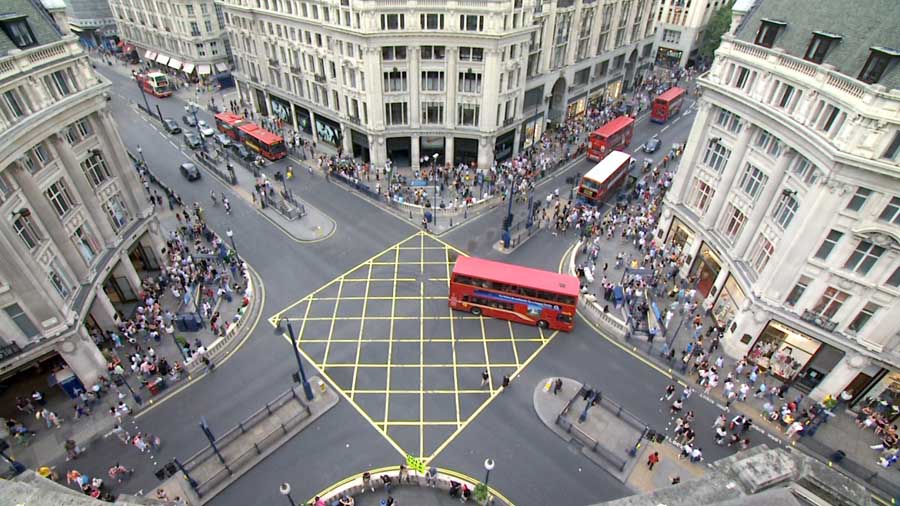 With names of countries Egypt cities Romestreets Oxford Street parks Hyde Park
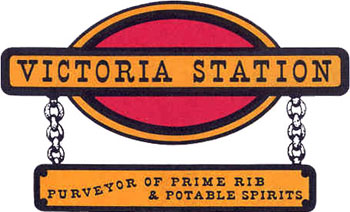 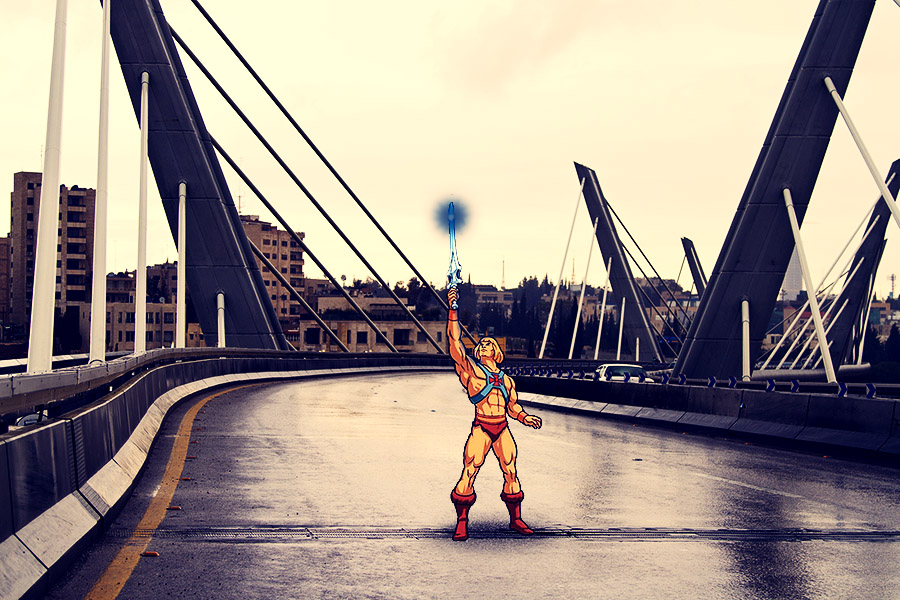 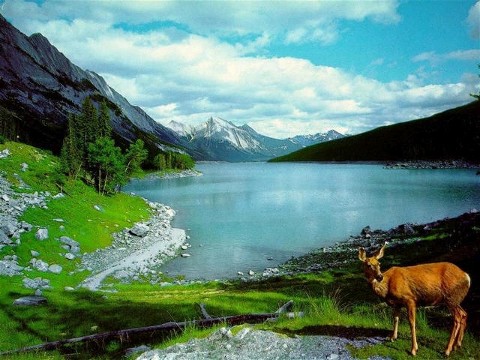 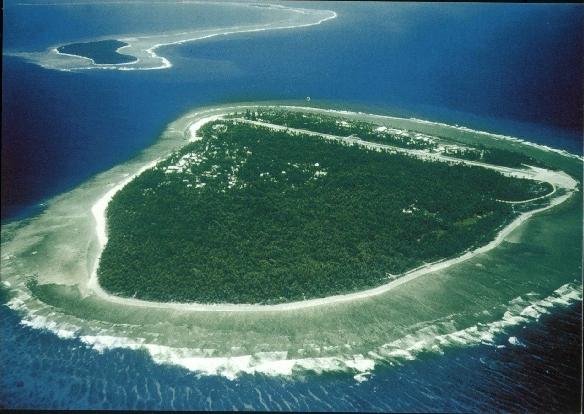 mountains Mont Blanc railway stations Victoria Station bridges Abdoun Bridgeand lakes Como lake
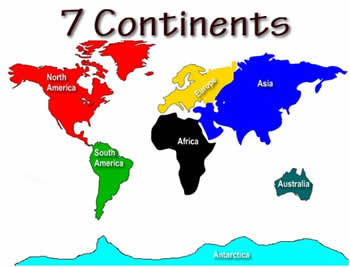 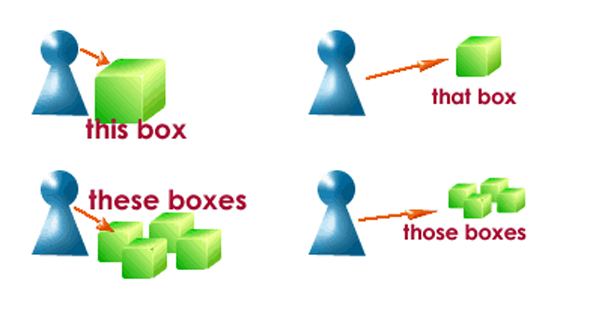 With continents Africawith the words this, that, these and those.This bag NOT the this bag
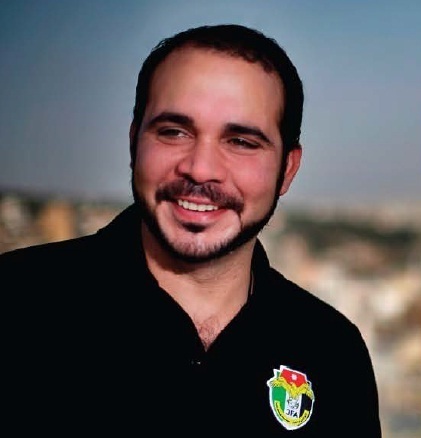 With titles when a person’s name is mentioned Prince Ali
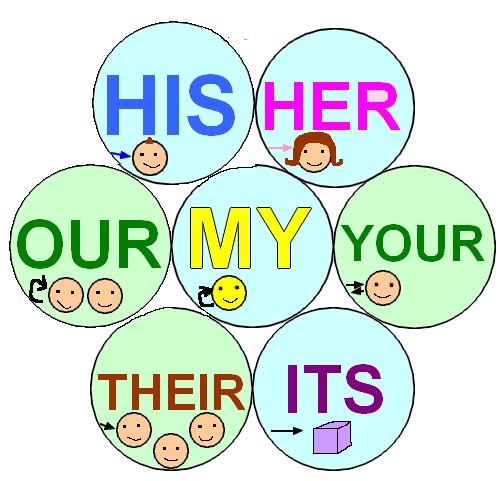 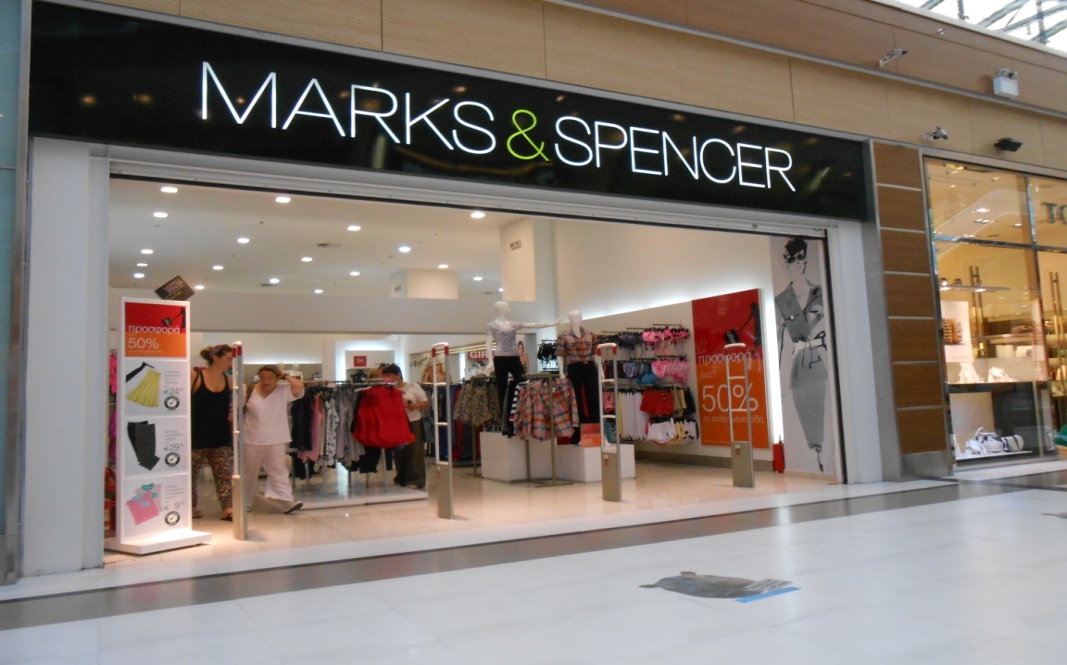 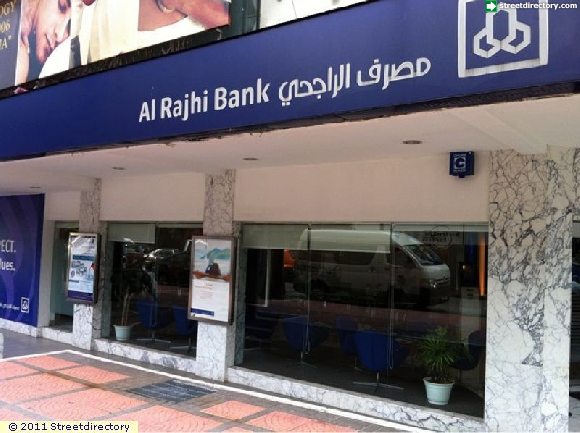 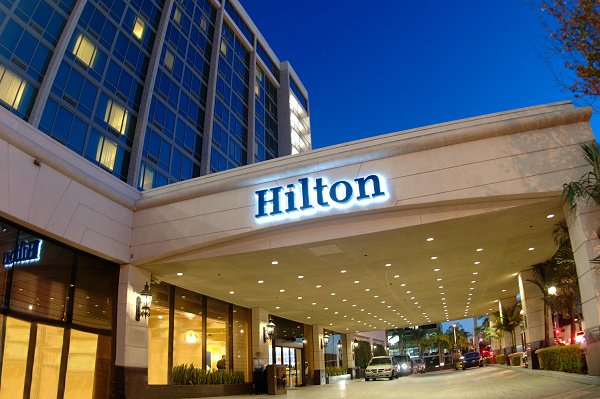 With names of shops, banks, and hotels named after the people who started it.
With the words School, church, bed, hospital, college, university, court, prison, or home.
Jack was in a prison. (He was a prisoner)Jack’s mother went to the prison to visit him. ( she went to the prison to visit him.)We refer to the purpose for which they exist.
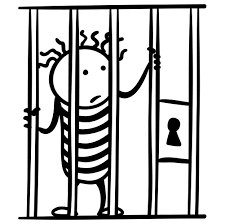 Transportation / by car, by plane/ by bus/ by train.
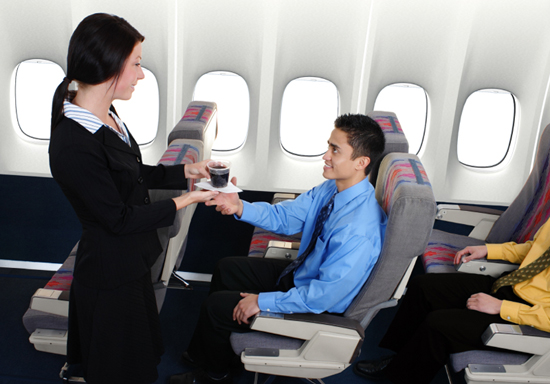 He’s got Malaria.But, the flue/ the measles/the mumps
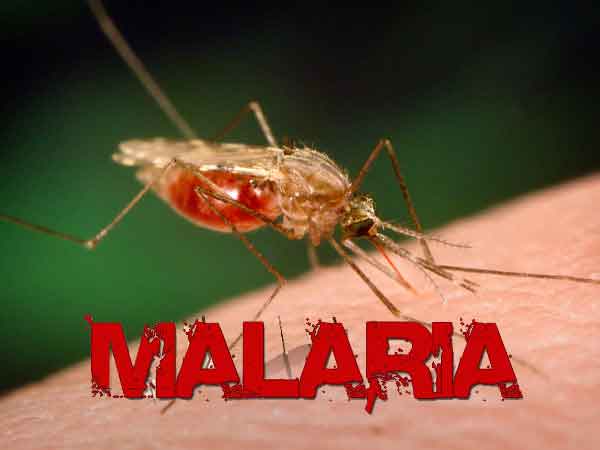